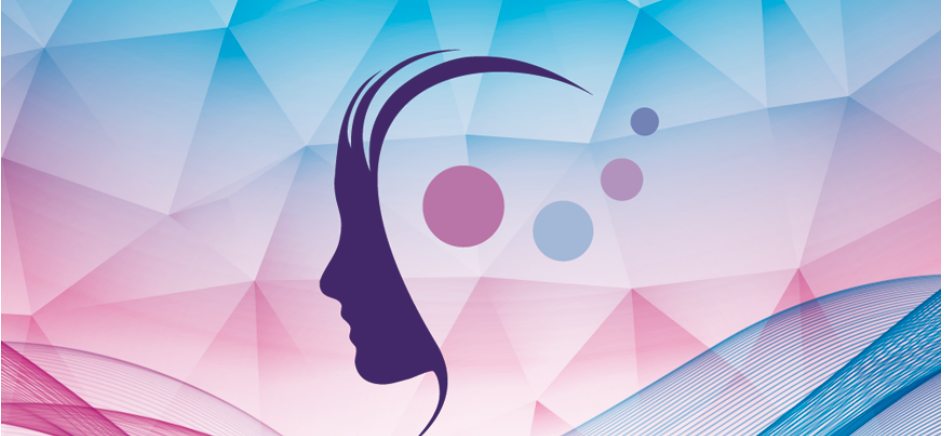 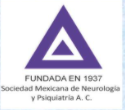 SOCIEDAD MEXICANA DE NEUROLOGÍA Y PSIQUIATRÍA A.C
PLAN DE TRABAJO 2021-2022
Presentación mesa directiva 2021-22.
Presidenta
Dra. Gloria de Lourdes Llamosa G. Velázquez.
Secretario 
Dr. Eli Skromne Eisenberg
Tesorero 
Dr. Santos Rafael Atilano
Presidente del Comité de Honor 
Dr. David Szydlo Kon
Presentación mesa directiva 2021-22.
Vicepresidente de Ciencias Psiquiátricas 
Dr. Angel Ruiz Chow
Vicepresidente de Ciencias Neurológicas 
Dr. Eli Skromne Eisenberg
Vicepresidente de Ciencias Psicológicas 
Dr. Ricardo Blanco-Beledo
Presentación mesa directiva 2021-22.
Comité Científico 
Dr. Ángel Ruiz Chow
Dr. Idelfonso Rodríguez Leyva
Editor en Jefe de la Revista 
Dr. Pablo Cuevas Corona
Coeditora: Dra. Sandra Quiñones Aguilar
Presentación mesa directiva 2021-22.
Coordinador de Asuntos Internacionales 
Dr. Francisco Schnaas Arrieta 
Coordinadora de Relaciones con Sociedades y Asociaciones Médicas 
Dra. Irene Treviño Frenk
Coordinadora de Relaciones con Instituciones de salud y Gubernamentales 
Dra. Lilia Nuñez Orozco  
Coordinador de Relaciones con Universidades y cursos de posgrado
Dr. Juan Pedro Espinosa Zacarias
Presentación mesa directiva 2021-22.
Coordinadora del Comité de Credenciales 
Dra. Karina Vélez Jiménez
Coordinador del Comité de Elecciones 
Dr. Raúl Antiga Tinoco
Coordinador del Comité de Difusión 
Dr. Grisha Suquet 
Coordinador del Comité de Reconocimientos 
Dr. David Szydlo Kon
PLAN DE TRABAJO
SUMEMOS
 Y 
MULTIPLIQUEMOS.
«Llegar juntos es el principio. Mantenerse juntos, es el progreso. Trabajar juntos es el éxito». (Henry Ford).
PLAN DE TRABAJO
PROPÓSITO:
“Apoyar a los profesionales de la salud interesados en las neurociencias y su aplicación con educación médica continua de valor, que sea sobre todo de utilidad para su quehacer en la atención de los pacientes.”

“Contribuir con educación pertinente para el público en general en temas de salud mental y neurológica.”
PLAN DE TRABAJO
MISIÓN 2021-2022: 
Ser una sociedad de referencia para la actualización del conocimiento, agrupando al mayor número posible de profesionales de las neurociencias de la República Mexicana, especialmente pero no exclusivamente neurólogos, psiquíatras y psicólogos.
PLAN DE TRABAJO
VISIÓN:
Crear un espacio científico incluyente, que propicie el desarrollo de los profesionales de salud, mediante el acceso a información accesible, actualizada y de valor, para la actualización continúa en el área de las neurociencias, que permita mejorar la atención de los pacientes y fomentar  la salud mental y neurológica de la población.
Plan por niveles:
1. MÉDICOS ESPECIALISTAS EN NEUROCIENCIAS Y AFINES:
Promoción a ingresar SMNP
Educación médica continua especializada.
Foros y series para compartir experiencias y estudios entre pares.
Invitación de especialistas de experiencia, en algún tema en particular .
Promoción a escribir en la Revista.
2. MEDICOS INTERESADOS NO ESPECIALISTAS:
Educación médica continua en las Neurociencias y afines para médicos de primer contacto o de otras especialidades.
Participación en foros o sesiones de otros especialistas que enriquezcan la multidisciplinariedad en la SMNP.
Comité de credenciales y de difusión.
Comité científico. 
Comité científico.
Coordinador de asuntos internacionales, coordinación Interistitucional,y coordinación entre Sociedades.
Comité editorial.

Comité Científico.
Comité interinstitucional y con otras sociedades y asociaciones médicas.
Plan por niveles:
3.MÉDICOS RESIDENTES EN LAS ÁREAS DE LAS NEUROCIENCIAS:
a. Fomentar su inclusión  en LA SMNP, educación médica continua, foros, sesiones.
b. Enriquecimiento de la investigación conjunta con ellos.
c. Programas de formación amigables en temas selectos relacionados.
d. Fomentar la publicación de sus trabajos en nuestra revista, concurso de la mejor tesis en las áreas de las Neurociencias.
e. Invitar a los jefes de Enseñanza, a los titulares  profesores de los cursos de las sedes formadoras a participar con nosotros y motivar que lo hagan sus residentes.

4. MÉDICOS EN FORMACIÓN
a. Fomentar la inclusión en categoría especial a LA SMNP, educación médica continua, foros, sesiones,.
b. Programas de formación amigables en temas selectos relacionados, según su nivel formativo,
c. Invitar a las universidades formadoras de médicos a participar con nosotros.
Coordinación asuntos universitarios y de posgrado. Dr Espinosa.
Comité de Credenciales. Dra Velez
Comité científico:Dr ruiz Choe Dr Rodriguez Leyva.

Comité editorial: Editor en Jefe, Dr Cuevas, coeditoria Dra Quiñones.

Coordinacion de asuntos universitarios y posgrado.


Dr Pedro Espinosa y Coordinación Residentes: Dr. Kevin Enriquez


Maestro de pregrado.
Plan por niveles:
5. PROFESIONALES  EN ÁREAS DE NEUROCIENCIAS Y AFINES, NO MÉDICOS. 
a. Promoción de la incorporación a la SMNP.
b. Foros y sesiones para compartir experiencias y estudios entre pares y con los médicos.
c. Fomentar estudios, investigación y publicación de trabajos multidisciplinarios en el área en nuestra revista. 

6. PROFESIONALES NO MÉDICOS EN FORMACIÓN EN LAS NEUROCIENCIAS.
a. Fomentar la inclusión   en LA SMNP, educación continua en áreas afines , foros, sesiones. 
b. Programas de formación amigables en temas selectos relacionados, según su nivel formativo.
c. Fomentar la publicación de sus trabajos en nuestra revista, en conjunto con sus profesores.
d. Invitar a las universidades formadoras de estos profesionales a participar con nosotros.
Vicepresidente de Ciencias Psicológicas.
Plan por niveles:
7. PROFESIONALES NO MÉDICOS INTERESADOS EN LAS NEUROCIENCIAS.
a. Acercarnos a otros profesionales relacionados con las Neurociencias, como profesores, trabajadores sociales, enfermeras, odontológos, antropólogos,etc. Para difundir el conocimiento de las Neurociencias, la detección oportuna de sus alteraciones y la orientación pertinente de cómo actuar.
8. POBLACIÓN GENERAL
a. Programas de divulgación en línea o en campo cuando sea posible, amigables para fomentar la preservación de la salud mental y neurológica.
b. Privilegiando la detección oportuna de los problemas en el área.
c. Programas de divulgación especial para niños, adolescentes. Escuela para padres.
d. Programas de divulgación para poblaciones vulnerables.
e. Orientación general sobre los padecimientos más frecuentes del área con información apropiada de cómo actuar, a quien recurrir.
Dra Rose Eisenberg.


Comité científico.


Comité de Difusión


Todos
Propuestas :
1.  Inclusiones de miembros de áreas afines:
Neuro-anestesiología, Algología y Cuidados Paliativos: MC.Dr. Francisco Mayer Rivera. Ha colaborado en varios congresos y eventos de la SMNP.
Algología: Dra. Margarita Araujo (participó en ciclo COVID)
Kinesinoterapia. Dra. Rose Eisenberg.
2. Invitación a miembros no activos. Condonación de deuda.
3.  Tener una plataforma tipo zoom propia.
4.  Apoyo profesional de  manejo de la página, redes, etc.
5. Propuestas académicas
Sesiones: !.Historia de la SMNP y su revista.
Ciclo:  Paliación en tiempos de COVID: Neurológos, psiquiátras, psicológos en contacto con casos COVID.  
Paliación entre sanos, cuidadores, repercusiones en la familia.
Taller Feldenkrais para confinados sanos. Para personal de salud. Para pacientes con COVID.


Escuela para padres en tiempos de confinamiento.

Iniciativa proyecto de trabajo: causas de contagio entre el personal de salud en área de Neurociencias. Investigación retrospectiva de los casos, y medidas que podrían reducirlo.
Recopilación de la Historia de la SMNP y de su revista hasta nuestros días.
Miembros decanos de la SMNP.
Cuidados palitativos multidisciplinarios.Dr. Mayer Dra Araujo.
Cuidados palitativos espirituales: Ricardo Blanco
Talleres Feldenkrais. Dra Eisenberg.


Neuropediatria, paidopsiquiatria, psicología ,Dr Antiga.

Comité científico, comité interinstitucionales, y sociedades. Todos en campo.

Dr Pablo Cuevas, Dra Sandra Quiñones.
Propuestas
Divulgación  a profesores y formadores  si costo. 
Acercamiento y difusión a médicos en áreas remotas o alguna dificultad para su apoyo en la participación de estos eventos.
Divulgación en línea para el público en general. Enriquecimiento de la página.
Promover el reconocimiento en forma anual.
Dra Eisenberg.

Difusión: Grisha Zucket
Comité de credenciales

Grisha


Dr David Szydlo.